স্বাগতম
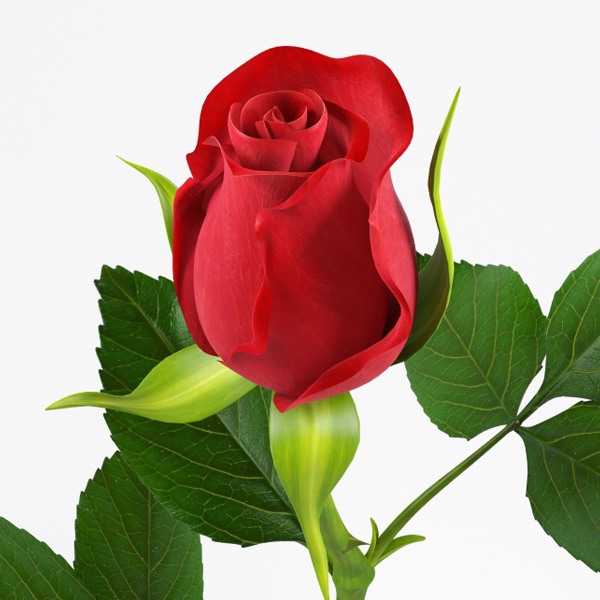 শিক্ষক পরিচিতি
মোঃআসলাম আলী
প্রভাষক ,পদার্থবিজ্ঞান বিভাগ,
নন্দনগাছী ডিগ্রী কলেজ, 
চারঘাট,রাজশাহী|
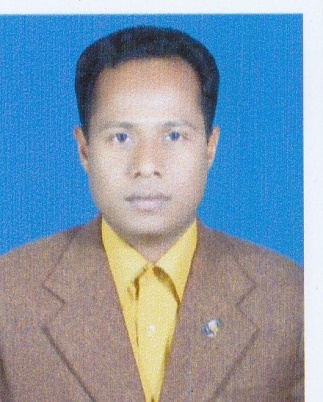 পাঠ পরিচিতি
বিষয়ঃউচ্চমাধ্যমিক  পদার্থবিজ্ঞান ২য় পত্র ।
  অধ্যায়ঃ ৪র্থ 
  তড়িৎ প্রবাহের চৌম্বক ক্রিয়া ।
পূর্বজ্ঞান যাচাই
তড়িত কি ? 
তড়িত ক্ষেত্র কি ? 
চার্জ / আধান কি ? 
চুম্বক কি ?
চুম্বক কত প্রকার ও কি কি ?
নিচের চিত্রগুলো লক্ষ্য করঃ
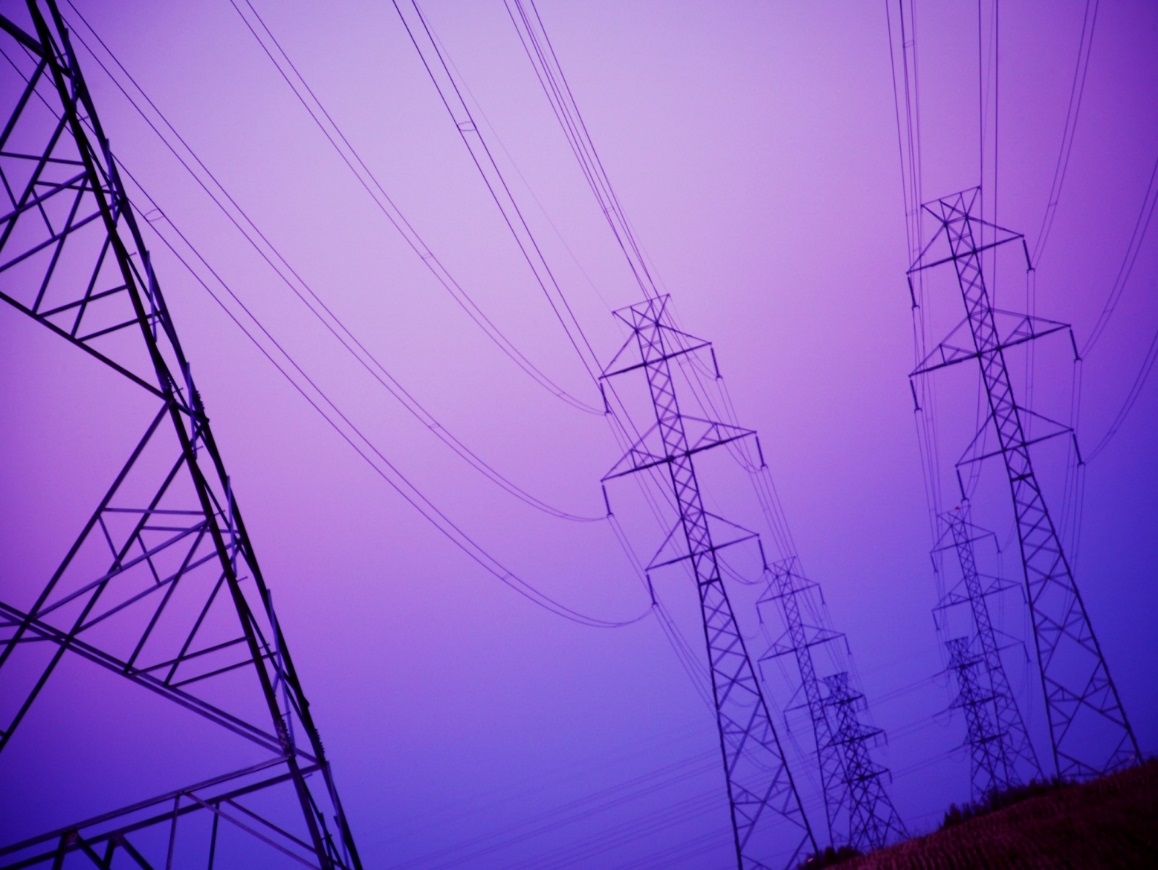 আজকের পাঠ
*  চৌম্বক ক্ষেত্র কি ?
তড়িৎ প্রবাহের চৌম্বক ক্রিয়া । 
টেসলা কি ? 
ফ্লেমিং এর ডান হস্ত সূত্র।
ম্যাক্সওয়েল কর্ক স্ক্রু সূত্র । 
একটি গতিশীল চার্জের উপর চৌম্বক ক্ষেত্রে বল।
শিখনফল
১। চৌম্বক ক্ষেত্র ব্যাখ্যা করতে পারবে ।
 ২।ফ্লেমিং এর ডান হস্ত  সূত্র ব্যাখ্যা করতে পারবে ।
 ৩।ম্যক্স ওয়েলের স্ক্রু কর্ক নিয়ম ব্যাখ্যা করতে পারবে। 
৪।ওয়েরস্টেডের চৌম্বক ক্ষেত্রের ধারণা ব্যাখ্যা করতে পারবে। 
৫। গতিশীল চার্জের ওপর চৌম্বক ক্ষেত্রের বলের মান ও দিক নির্ণয় করতে পারবে।
চৌম্বক ক্ষেত্রঃ 
চুম্বকের চারপাশে যতটুকু স্থানে ঐ চৌম্বকের বল ক্রিয়া করে তাকে চৌম্বক ক্ষেত্র বলে।
তড়িৎ প্রবাহের চৌম্বক ক্রিয়াঃ 
কোন পরিবাহীর ভেতর দিয়ে তড়িৎ প্রবাহিত হলে এর চার পাশে চৌম্বক ক্ষেত্রের সৃষ্টি হওয়াকে তড়িৎ প্রবাহের চৌম্বক ক্রিয়া বলে।এর একক টেসলা বা N/Am । 
 টেসলাঃ 
যে চৌম্বক ক্ষেত্রে  1 কুলম্ব (c ) আধান ক্ষেত্রের দিকের সাথে সমকোণে 1m/s বেগে গতিশীল হয়ে 1N বল অনুভব করে সেই চৌম্বক ক্ষেত্রের মানকে 1টেসলা (T) বলে ।
নিচের চিত্রটি লক্ষ্য কর
বর্তনীতে তড়িৎ প্রবাহ চালনা করলে চুম্বক শলাকাটি সাম্যাবস্থান থেকে বিচ্যুত হয়।
নিচের চিত্রটি লক্ষ্য কর
বর্তনীতে তড়িৎ প্রবাহের ফলে এর চারপাশে চৌম্বক ক্ষেত্রের সৃষ্ট হয় ।
নিচের চিত্রটি লক্ষ্য কর
তড়িৎ প্রবাহ যতক্ষণ থাকে এর চারপাশে চৌম্বক ক্ষেত্রেও ততক্ষণ থাকে।
চৌম্বক ক্ষেত্রের দিক
ফ্লেমিং এর ডান হস্ত নিয়মঃ
একটি তড়িৎবাহী তারকে প্রবাহের অভিমুখে বৃদ্ধাঙ্গুলী প্রসারিত করে  ডান হাত  দিয়ে মুষ্টিবদ্ধ করে ধরলে অন্যান্য আঙ্গুল্গুলোর মাথা চৌম্বক ক্ষেত্রের অভিমুখ নির্দেশ করে।  চিত্রটি লক্ষ্য কর ।
ম্যাক্সওয়েলের কর্ক বা স্ক্রু নিয়মঃ
একটি  তড়িৎবাহী তার বরাবর প্রবাহের অভিমুখে একটি ডান পাকের কর্ক স্ক্রুকে ঘুরালে হাতের বৃদ্ধাঙ্গুলী যেদিকে ঘুরে চুম্বক শলাকার উত্তর মেরু সেদিকে বিক্ষিপ্ত হবে । অর্থাৎ ঐ দিকই হবে চৌম্বক ক্ষেত্রের অভিমুখ । চিত্রটি লক্ষ্য কর।
ভিডিওটি দেখঃ
একক কাজ
চৌম্বক ক্ষেত্র কি ?
টেসলা কি ?
ফ্লেমিং এর ডান হস্ত নিয়ম কি ?
ম্যাক্সওয়েল কর্ক / স্ক্রু নিয়ম কি ?
একটি গতিশীল চার্জের উপর চৌম্বক ক্ষেত্রের বলের মান
চৌম্বক ক্ষেত্রের মানঃ একটি গতিশীল চার্জ বা স্থায়ী চুম্বক তার চারপাশে চৌম্বক ক্ষেত্র সৃষ্টি করে।কোনো চৌম্বক ক্ষেত্রের দিকের সাথে সমকোণে একক বেগে গতিশীল একিক চার্জের উপর ক্রিয়াশীল বলকে ঐ চৌম্বক ক্ষেত্রের মান বলে ।নিচের চিত্র দুটি লক্ষ্য করঃ 


 




যদি চৌম্বক ক্ষেত্রের দিকের সাথে সমকোণে q চার্জ v বেগে গতিশীল হলে ঐ চার্জটি F লাভ করবে।তাহলে একক চার্জ একক বেগে গতিশীল হলে F/qv  বল লাভ করবে।সুতরাং  চৌম্বক ক্ষেত্রের মান  হবে- 
                                                      B =F/qv    
                                                     বা F = qvB…………………………1
v
v
vsinθ
q
B
B
q
শ্রেণি কাজ/ জোড়ায় কাজ ও সমাধান
মূল্যায়ন
বাড়ির কাজ
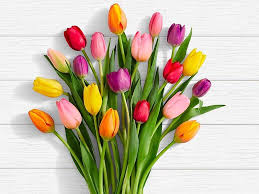 ধন্যবাদ